EDUCAÇÃO NO PLDO 2024
Avaliação do cenário econômico-fiscal e social do PLDO, dos parâmetros que foram utilizados para a sua elaboração e das informações constantes de seus anexos
PLANO NACIONAL DE EDUCAÇÃO – PNE 2014-2024:
Custo Aluno-Qualidade (CAQ): EC 108/2020 determina que o CAQ será a referência para o padrão mínimo de qualidade de que trata o art. 211, §1º, CF, na forma disposta em Lei Complementar.
PLANO NACIONAL DE EDUCAÇÃO – PNE 2014-2024:
PLP 235/2019: instituirá o Sistema Nacional de Educação e fixará normas para a cooperação entre a União, os Estados, os Municípios e o Distrito Federal nas políticas, nos programas e nas ações educacionais, em regime de colaboração.
PLANO NACIONAL DE EDUCAÇÃO – PNE 2014-2024:
PNE, art. 10: leis orçamentárias (PPA, LDO e LOA) devem assegurar dotações compatíveis com as diretrizes, metas e estratégias do PNE.
HISTÓRICO DE APURAÇÃO DO PISO CONSTITUCIONAL DA EDUCAÇÃO:
EC 95/2016 (Teto de Gastos): 18% da receita líquida de impostos em 2017; correção pelo IPCA
para exercícios seguintes.
EC 126/2022 (PEC Transição): 18% da receita líquida de impostos
Piso 2022 (regra teto de gastos): R$ 62,8 bilhões
Aplicações totais 2022: R$ 84,0 bilhões
Piso 2022 (regra original): R$ 90,7 bilhões
NOVO FUNDEB
Para 2023: dotações totais de R$ 40 bilhões destinadas à complementação da União ao Fundeb.
Para 2024: projeção de R$ 44,7 bilhões, sendo R$ 41,2 bilhões para equalização das condições de financiamento das redes de ensino e R$ 3,5  bilhões distribuídos segundo indicadores de atendimento e melhoria da aprendizagem com redução das desigualdades.
TEMAS RELEVANTES ELENCADOS NO RELATÓRIO PRELIMINAR
Núcleos Integrados para Crianças com Deficiências Neuropsicomotoras; 
A atenção integral, neste contexto, envolve atividades educacionais e recreativas;
o	Item 2.4.5 da Parte Especial do Relatório Preliminar: acolhimento prioritário a emendas destinadas a promover a educação básica de qualidade, bem como o atendimento integral das crianças com deficiência;
NÚCLEO DE ATENÇÃO A CRIANÇA/TEA
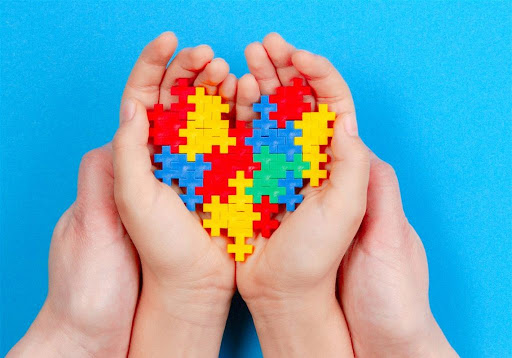 O projeto Núcleo de Atenção a Criança/TEA, é a idealização da criação de núcleos de saúde e educação em todo território nacional, para efetivar a Lei Federal n. 12.764/2012 que institui a Política Nacional de Direitos da Pessoa com Transtorno do Espectro Autista.
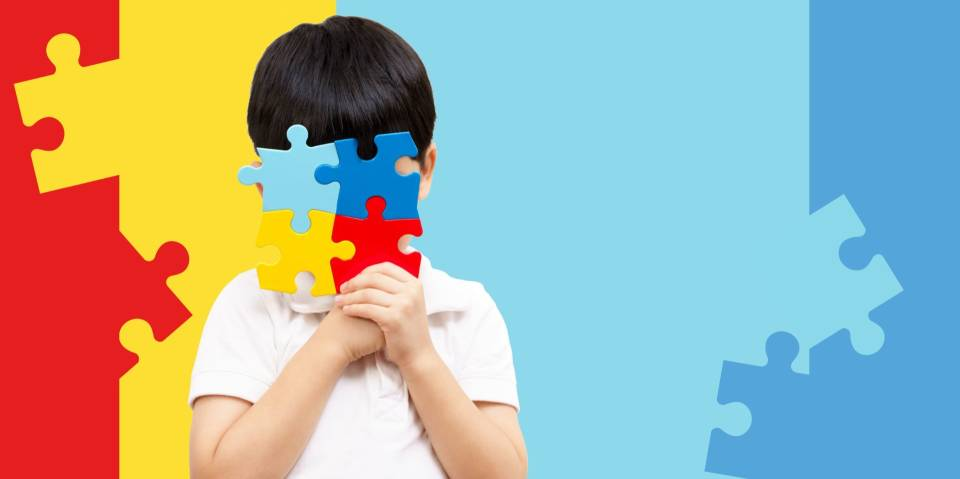 DOS NÚCLEOS PELO BRASIL
Os Núcleos serão espaços voltados exclusivamente para o cuidado integral à criança e adolescente com TEA e seus familiares.

Oferecer de forma gratuita e sistemática à população brasileira o acesso a práticas corporais, atividades físicas, esportivas e de lazer, contribuindo para o desenvolvimento psicomotor e a efetivação dos direitos e construção da cidadania de crianças e adolescentes com TEA.
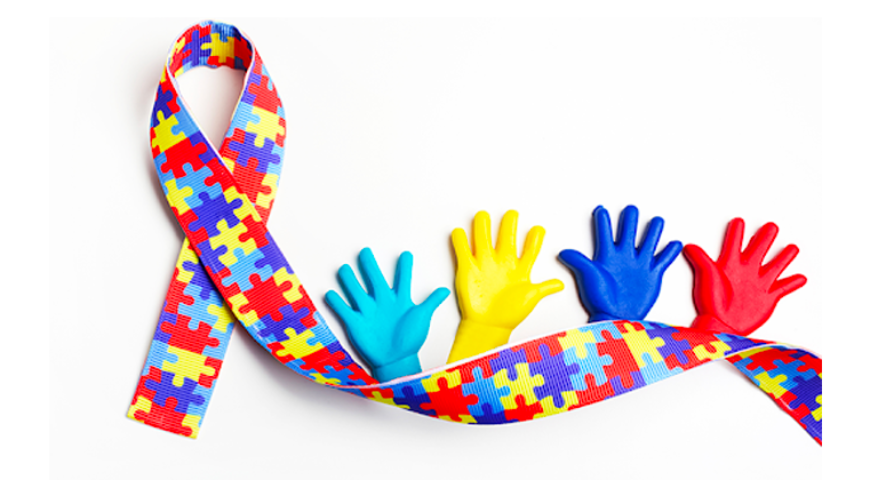 Compromisso com o Poder Executivo
Implementar politica pública voltada ao atendimento integral de crianças com deficiência
Reuniões nos Ministérios da Saúde, Educação e Planejamento em busca de soluções para a implementar política integrada
Elaboração de Anexo de Metas e Prioridades contemplando ações da Educação
TEMAS RELEVANTES TRATADOS NA CE
Tratamento igualitário no atendimento de emendas de comissão (Câmara e Senado) destinando recursos para educação. 
Transferência de recursos a estados e municípios com base em indicadores de aprendizagem.
TEMAS RELEVANTES TRATADOS NO MEC
Plano de Educação Inclusiva
Reajuste do Piso do Magistério
Possibilitar uso do recurso do FUNDEB para aquisição de fardamento e alimentação escolar
Emendas e Sugestões apresentadas
FLEXIBILIZAÇÃO DA AMPLIAÇÃO DE CRÉDITOS:

Inserir inciso III, do §12, do art. 54: as despesas das universidades públicas federais, das empresas públicas da União prestadoras de serviço para hospitais universitários federais, das instituições federais de educação, ciência e tecnologia vinculadas ao Ministério da Educação, dos estabelecimentos de ensino militares federais e das demais instituições científicas, tecnológicas e de inovação, nos valores custeados com receitas próprias, ou de convênios, contratos ou instrumentos congêneres, celebrados com os demais entes federativos ou entidades privadas.
Inserir inciso IV, do §12, do art. 54: as despesas nos valores custeados com recursos oriundos de transferências dos demais entes federativos para a União destinados à execução direta de obras e serviços de engenharia (obras – incluir?).
Emendas e Sugestões apresentadas
INFRAESTRUTURA DA EDUCAÇÃO BÁSICA:

Inserir §2º, ao art. 4º: Inclui entre as prioridades da administração pública federal para o exercício de 2024, o apoio à infraestrutura para a educação básica. (visa priorizar o apoio técnica, material e financeiro da União aos municípios, estados e DF).

Aditiva art. 26-A: Durante a apreciação do PLO/2024, as emendas de comissão que destinarem recursos para a manutenção e o desenvolvimento do ensino serão aprovadas, no mínimo, com 10% dos recursos totais destinados às emendas de comissão.

Parágrafo único. As emendas de que trata a primeira parte do caput deste art. Serão, quando possível, atendidas de forma igualitária
Emendas e Sugestões apresentadas
PROUNI: Isenção do imposto à instituição privada de ensino superior, com ou sem fins lucrativos, que aderir ao PROUNI. A isenção recairá sobre o valor do lucro e será calculada na proporção da ocupação efetiva das bolsas devidas Lei n. 11.096/05. 
PROGRAMA DE INCLUSÃO DIGITAL NAS ESCOLAS